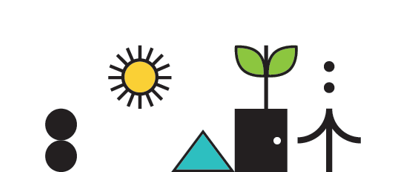 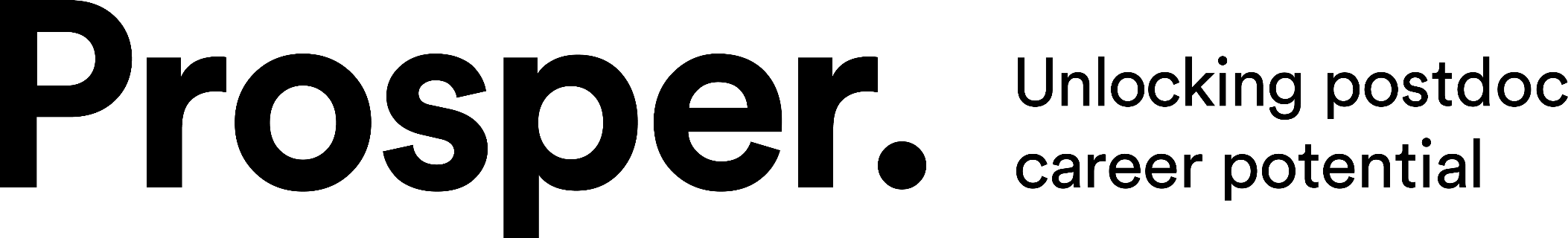 Grow Strong: realising your potential 
Coaching ourselves: group activity
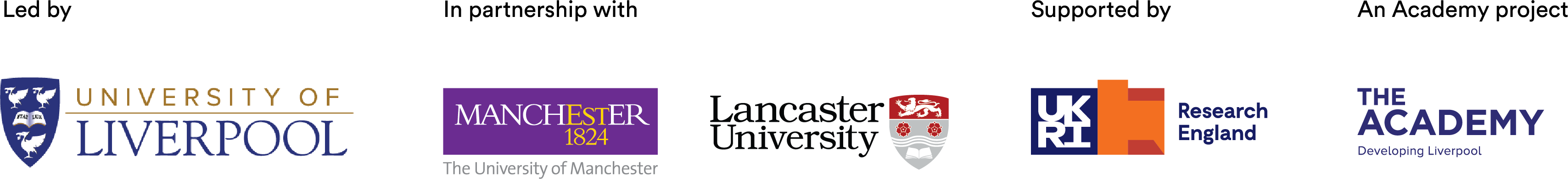 Session Guidelines
1. Introduce yourselves to each other.
2. Decide who will be the timekeeper. The timings for each slide are top right.
3. Read the pages aloud and follow the instructions
2 min
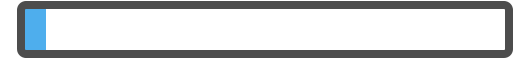 Postdoc Check-In
Take turns at reading the instructions aloud. Follow all the instructions.
Each person share and reflect on a story that has happened to you this week, this could be around your work or personal life, a memorable conversation, a meeting, or an event.
Or
Follow up on anything you have reflected or taken action on since your last session.
3 min
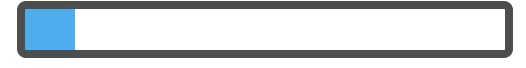 Session Agenda
Postdoc check-in
 Topic overview
 Introduction
 The Comfort Zone
 From Comfort to Growth
 Growth Mindset Theory
 Growth Mindset Practice
 Final Reflection
 Facilitators Notes
5 min
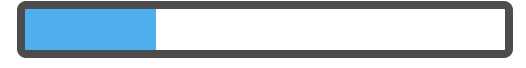 Topic Overview: How to Grow
This session will help you to think about the importance of pushing yourself outside your comfort zone.
In this session you will:

Explore your own comfort, learning, and panic zones. 
Consider how discomfort is a part of your development.
Learn about the growth mindset theory and how to apply it to your development.
[Speaker Notes: Always have 3 learning points…]
5 min
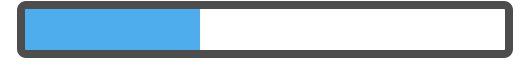 Personal Zones
Discuss

What does this diagram mean to you?
Panic
Learning
Comfort
[Speaker Notes: Always have 3 learning points…]
5 min
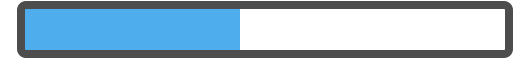 Personal Zones
Spend a few minutes reflecting individually about: 
What do each of these zones look like for me?
Panic
Comfort Zone
Where you stick with what you know already, doing only what is familiar and not trying new things.
Learning
Learning Zone
Where you experiment with new techniques or experiences: developing your skills and stretching.
Comfort
Panic Zone
Where you are overwhelmed, and shut down or burnout. Closed off to new opportunities through anxiety, we often retreat to the comfort zone in response.
[Speaker Notes: Always have 3 learning points…]
10 min
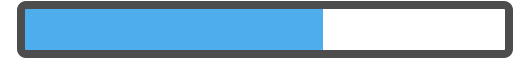 Discussion: Growth Zone
Work in pairs, discuss each question.
What do each of these zones look like for you personally?
How much time do you feel you personally need to spend in the comfort zone compared to the learning zone?
What challenges do you anticipate possibly preventing you from getting outside your comfort zone? 
How might you overcome such challenges? 
What supports can you draw on to help you? 
What kinds of experiences do you feel would push you into the panic zone? 
Are any of those experiences you desire to have? If so, what might you be able to do to help you accomplish doing something that scares you so much? 
Based on this exercise, what do you feel you can do to make the most of this experience?
[Speaker Notes: Always have 3 learning points…]
2 min
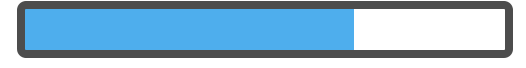 Growth Mindset
Carole Dweck:
Professor of Psychology at Stanford University, coined the terms fixed mindset and growth mindset to describe the beliefs people have about their learning and intelligence.
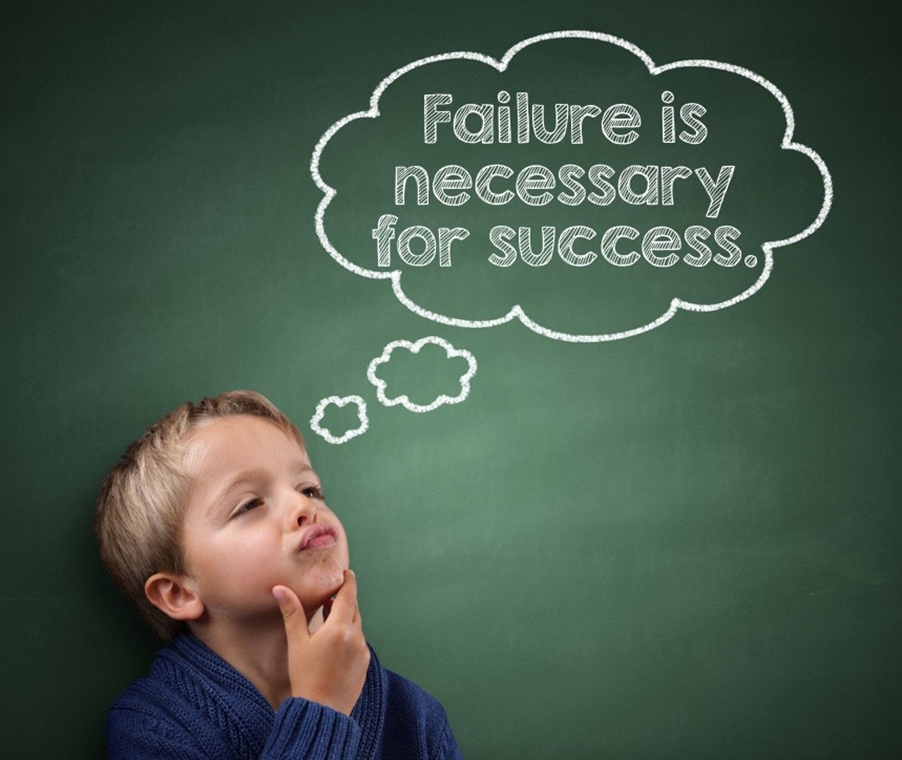 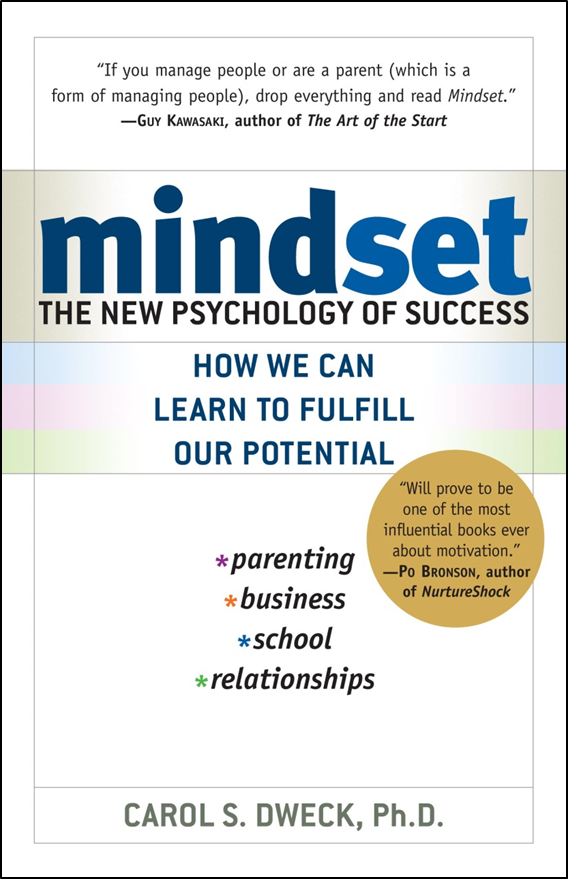 [Speaker Notes: Always have 3 learning points…]
2 min
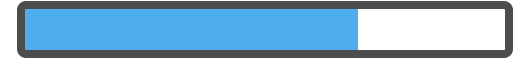 What is Mindset?
Mindsets are related to our beliefs about ability
They create our mental model of the world
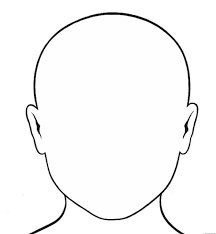 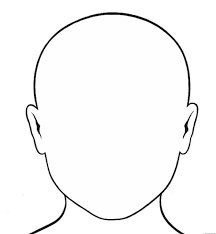 Growth Mindset: 
abilities can develop
Fixed Mindset: 
abilities cannot change
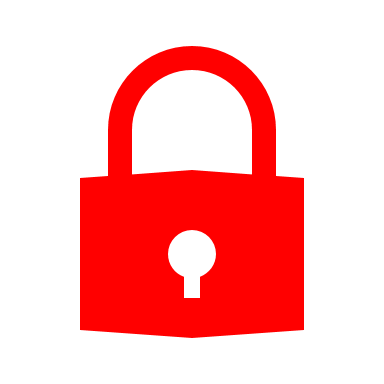 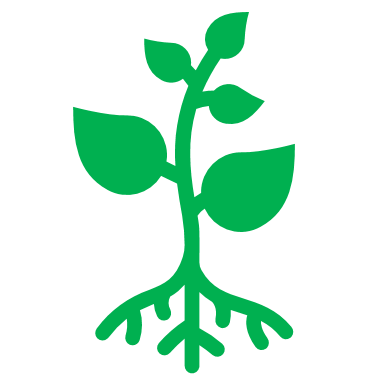 It is not all or nothing, most people have probably experienced both fixed and growth mindset in relation to different abilities and life domains.
[Speaker Notes: Always have 3 learning points…]
2 min
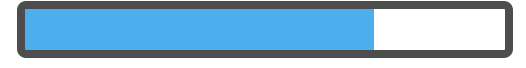 Dweck's Research: Impact of Mindsets on Learning
Fixed Mindset:
If people are either clever or not clever, then failure means that people are not clever enough. Even though they could learn they give up. Feel depressed and anxious about their personal abilities and do not persevere with difficult tasks.
Growth Mindset:
Failure is an opportunity to learn and tryout new strategies. No skill or trait is fixed and you can always improve your performance. Previous performance does not predict a person's potential. Failure is not a setback.
[Speaker Notes: Always have 3 learning points…]
10 min
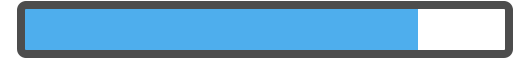 Growth Mindset Discussion Questions(adapted from Mindset by Carol Dweck)
Discuss
How did your parents and/or teachers praise you as you were growing up? 
Did they tell you how “clever” you were or did they focus on how hard you worked? 
How do you praise others? 
Is there someone in your life (a parent, teacher, friend, supervisor) with a fixed mindset – someone who won’t take risks, who can’t admit mistakes, who falls apart or gets defensive after setbacks? Do you understand that person better now? 
How do you act toward others in your work, your fellow postdocs, and so on? Do you focus on being smarter than others? Or, do you take advantage of the learning opportunities available to you through your peers? 
Have you experienced a difficult transition in your life where you fell into a fixed mindset and lost confidence in your abilities? How does this relate to your career situation at the moment?
[Speaker Notes: Always have 3 learning points…]
2 min
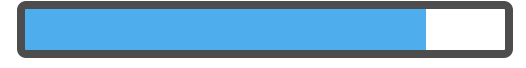 Mindset Matters
"The distinguishing feature of geniuses is their passion and dedication to their craft, and particularly, the way in which they identify, confront and take pains to remedy their weaknesses."
Good, Rattan, and Dweck

Dweck's research demonstrates 
that knowing about the growth mindset 
helps people to learn and develop.
[Speaker Notes: Always have 3 learning points…]
5 min
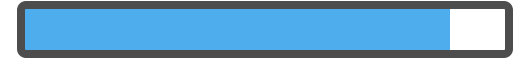 Fixed Mindset examples we can change
Choose a fixed mindset phrase from the list below and turn it into a growth mindset phrase. Work in pairs.
I always struggle with interviews
Networking is too hard 
There is no point trying to get a different job if I might fail
I can't make this any better; it is what it is
It's too late to change careers now
Share your examples with each other.
[Speaker Notes: Always have 3 learning points…]
2 min
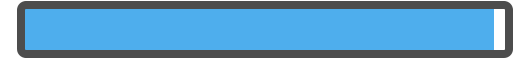 Top Tips for Adopting a Growth Mindset
• Observe the mindset you adopt

• You can choose to adopt a growth mindset

• When you meet challenges remind yourself about the growth mindset

• Aim for progress rather than perfection

• Learning rather than performance goals
[Speaker Notes: Always have 3 learning points…]
5 min
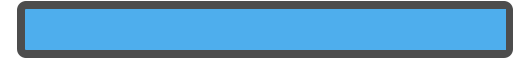 Fostering Growth Mindset about Career Development
Discuss
1. When I start to feel like giving up on my career goals, what will I do in that moment to persevere?
2. What are my thoughts telling me about how successful I might be about achieving my career goals? If these thoughts are limiting to me, how might I think differently?
3. What am I saying or doing to myself that is holding me back?
[Speaker Notes: Always have 3 learning points…]
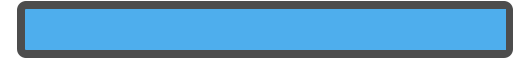 Resources
The power of yet, Carol S Dweck, Ted Talk
Grit: the power of passion and perseverance, Angela Lee Duckworth, Ted Talk
[Speaker Notes: Always have 3 learning points…]
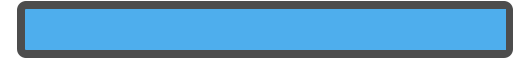 Facilitators notes
Debrief questions:

How do you think adopting a growth mindset can benefit your personal and professional development?
Can you identify any areas where you may have a fixed mindset? 
How can you shift to a growth mindset in these areas?
How can you set learning goals rather than performance goals to foster a growth mindset?
How can you incorporate a growth mindset into your daily life and work?
Did you find any of the activities or examples particularly inspiring or helpful in understanding growth mindset? Why?
[Speaker Notes: Always have 3 learning points…]
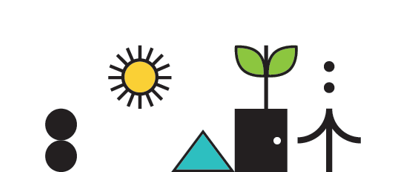 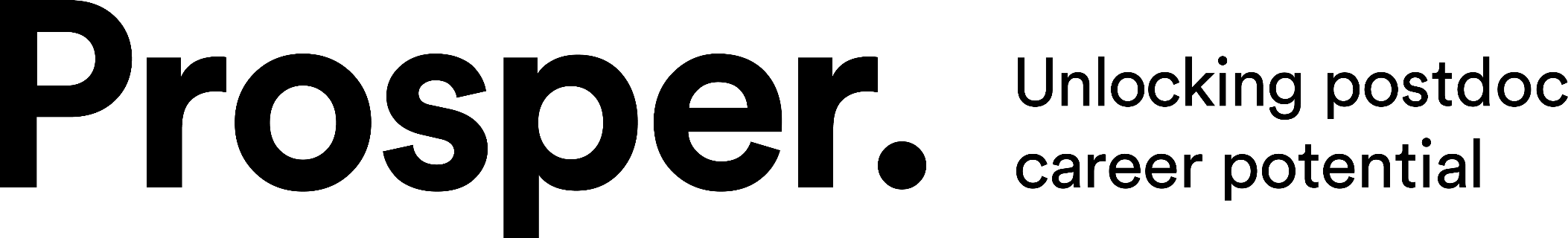 Thank you. 
Get in touch:

Email: prosper.postdoc@liverpool.ac.uk
Website: https://prosper.liverpool.ac.uk/ and
https://www.liverpool.ac.uk/researcher/prosper/
Twitter: @ProsperPostdoc
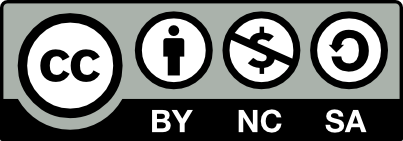 Except where otherwise noted, this work is licensed under the Creative Commons Attribution-NonCommercial-ShareAlike 4.0 International License. To view a copy of this license, https://creativecommons.org/licenses/by-nc-sa/4.0/
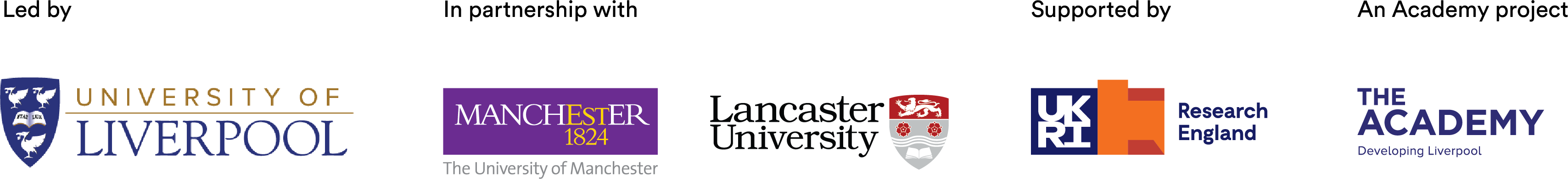